Concept or Mind Mapping
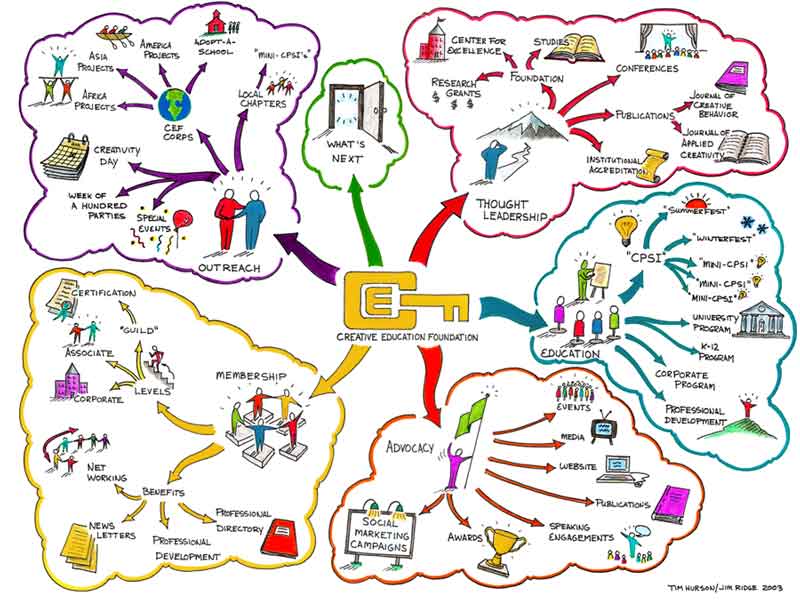 What is it?
Creating a concept map of the topic before starting revision. The purpose is to link, sub-topics together, topics to other topics they are related to and help create a visual representation of the subject as an interlinked series/episode of knowledge/skills that must come together for overall success.
Mindmaps are also useful for summarising large topics with lots of different sub-sections. They give a helpful, quick overview of an entire topic and the links between different ideas. They can include images and diagrams as well as words, whilst lots of different colours make them visually appealing.
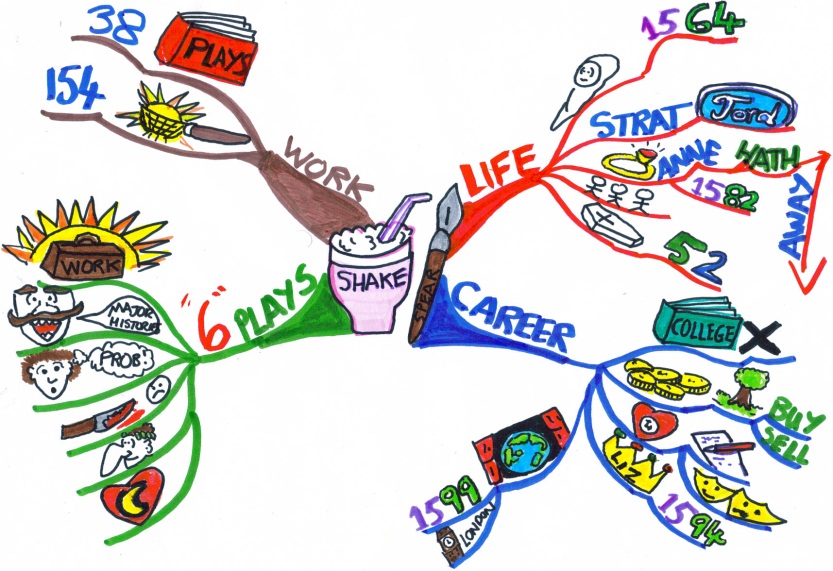 Why does it work?
Dual coding – using images as well as language – aids memory and retention.
The mental links strengthen the ability to recall individual bits of information. The more links created the tighter the formation and thus the easier the recall of information.
 This is very similar to mind-mapping in research but I prefer the term “concept map” as it emphases the need to organise topics and sub-topics as well as the bits of information.